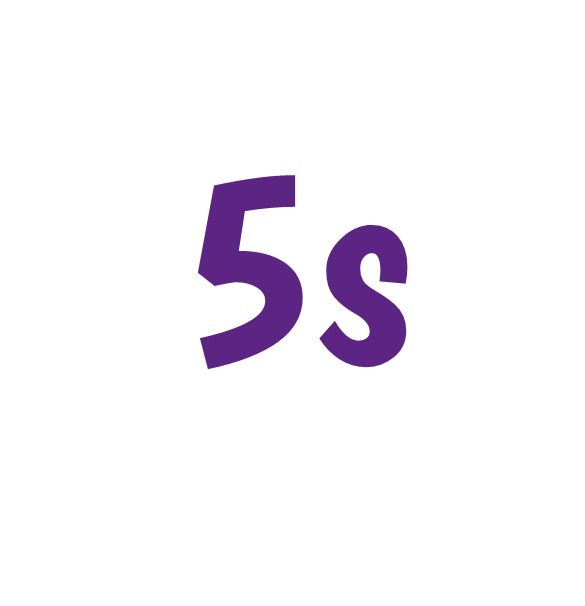 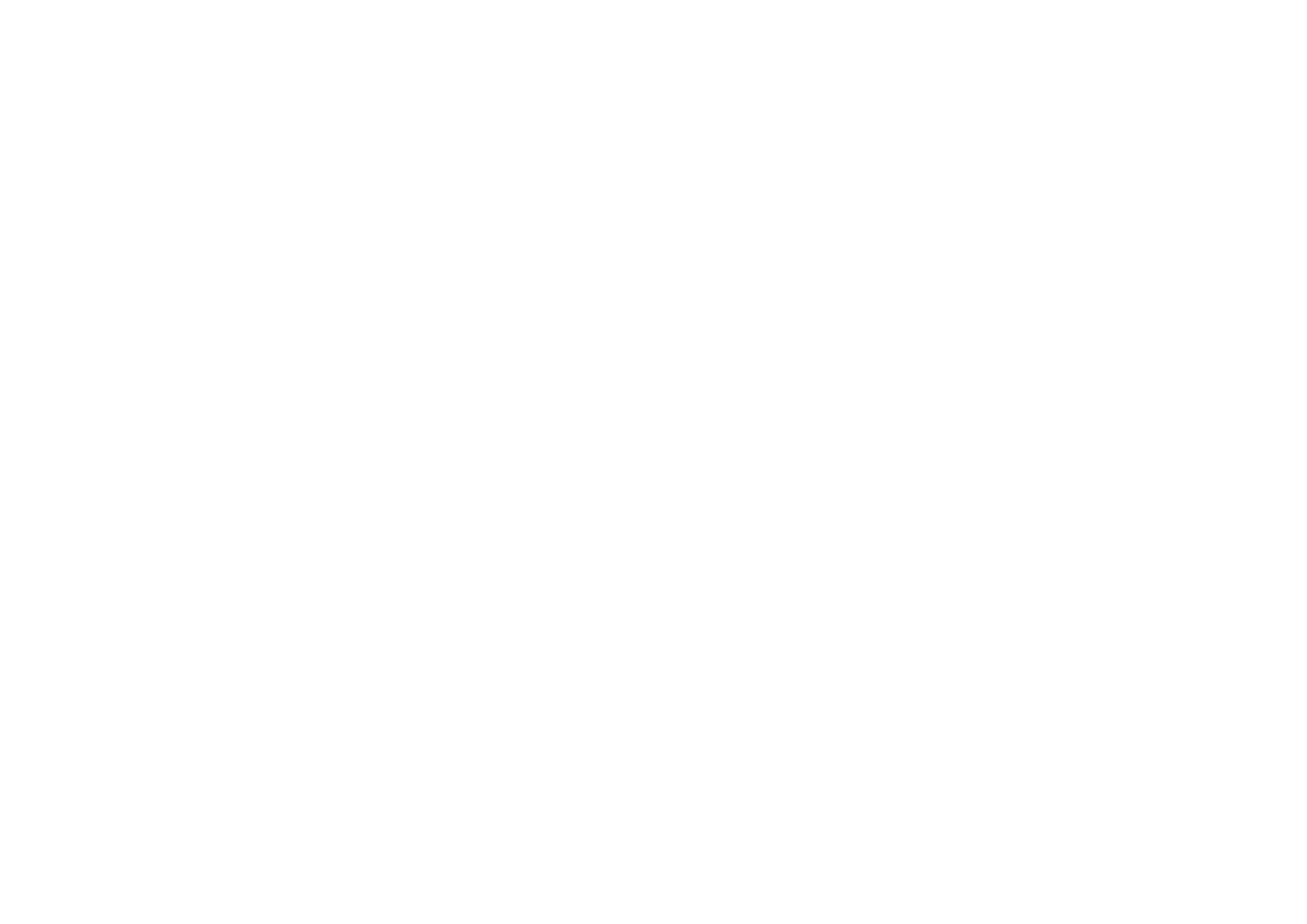 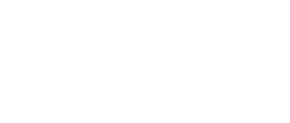 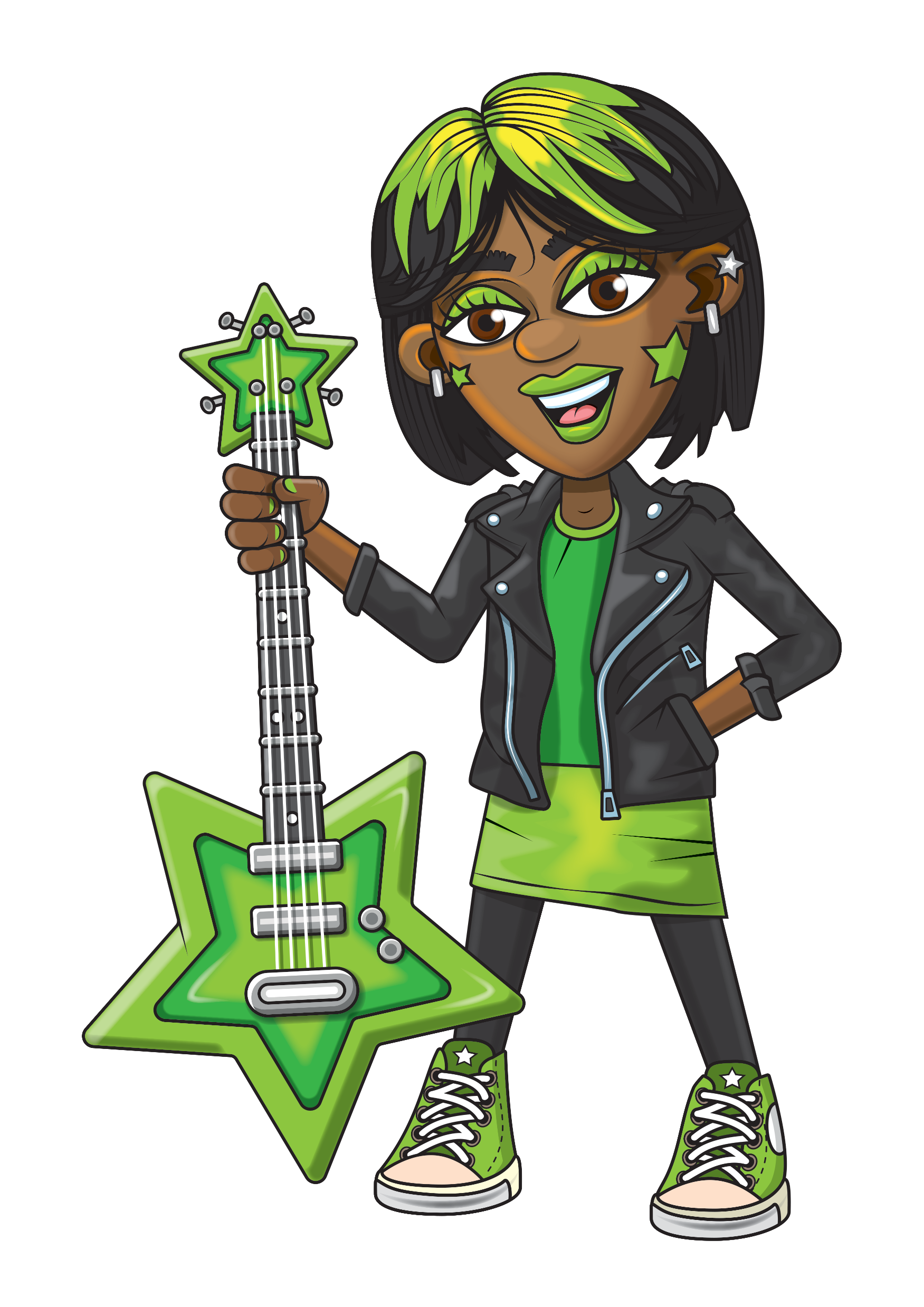 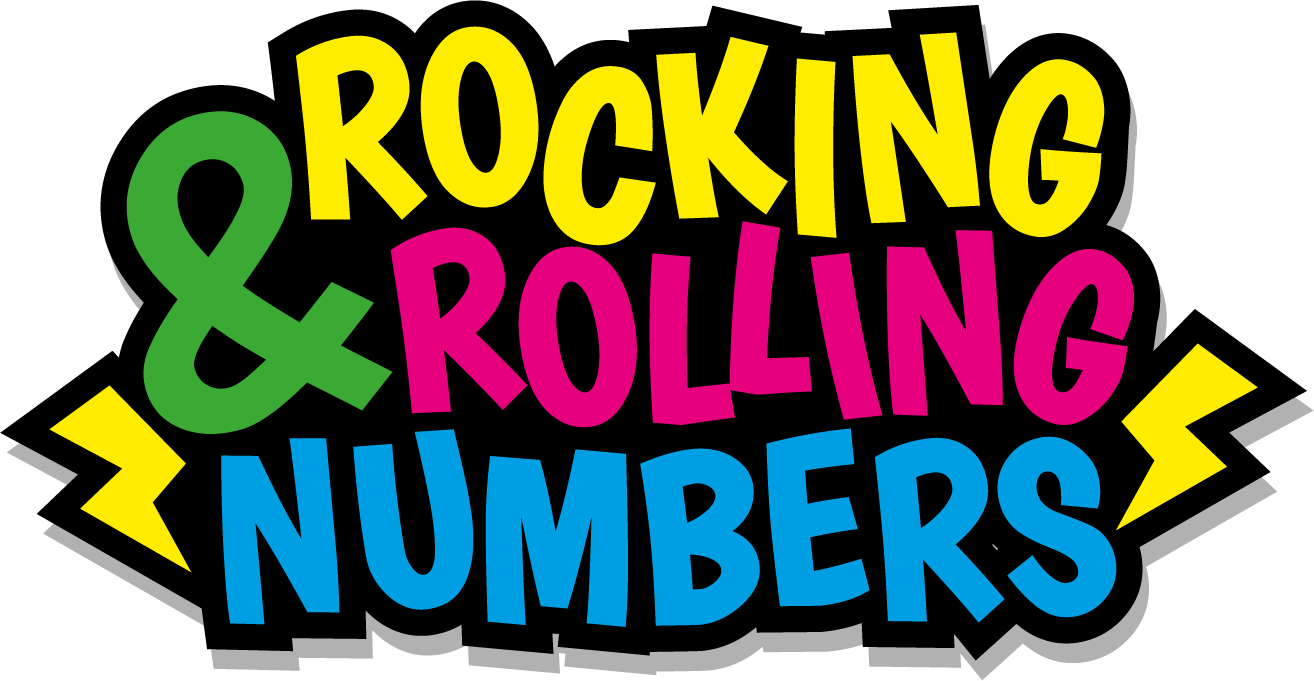 Warm-up
5, 10, 15, 20, 25
30, 35, 40, 45, 50,
55, 60
Let’srock and roll the 5s!
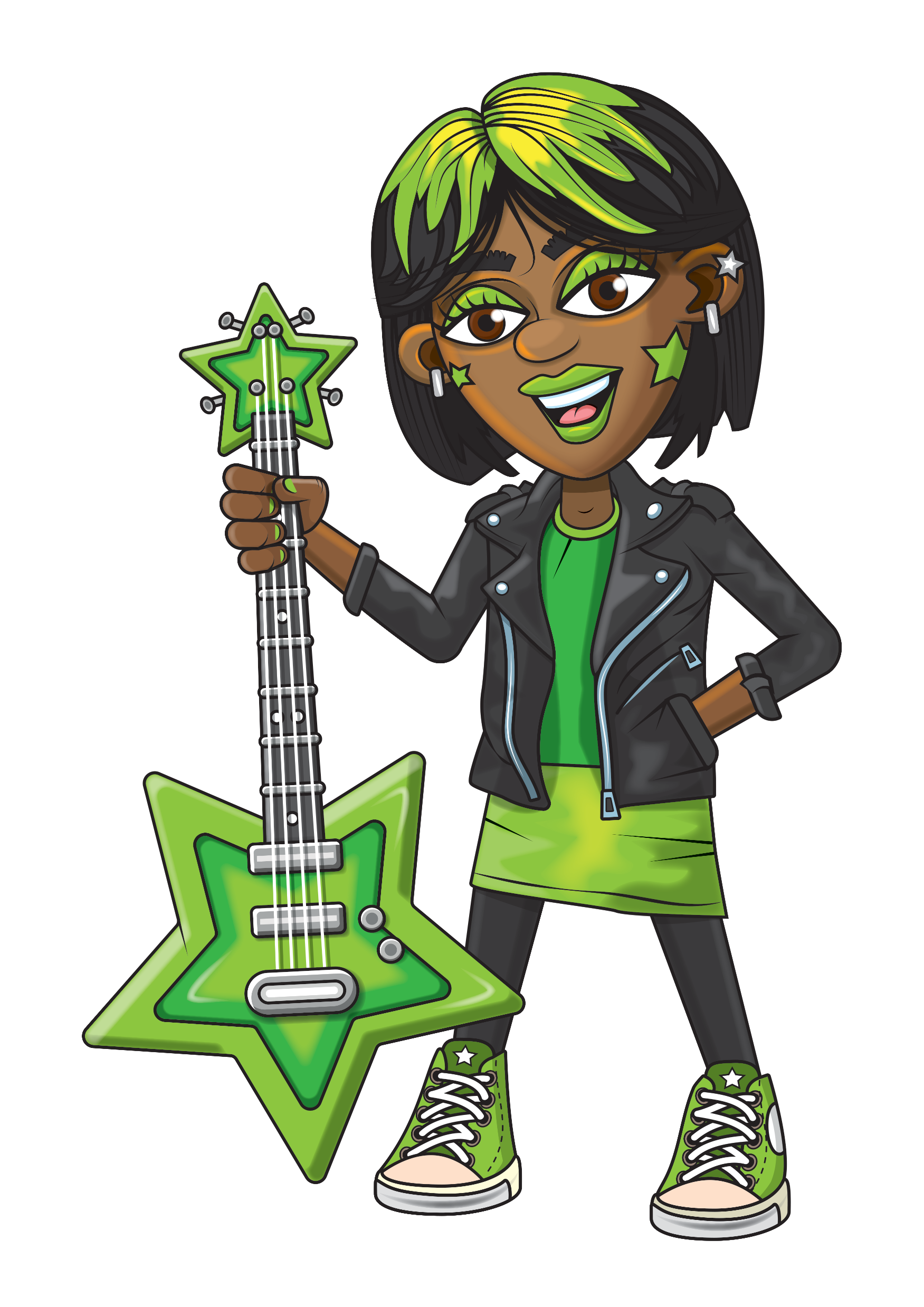 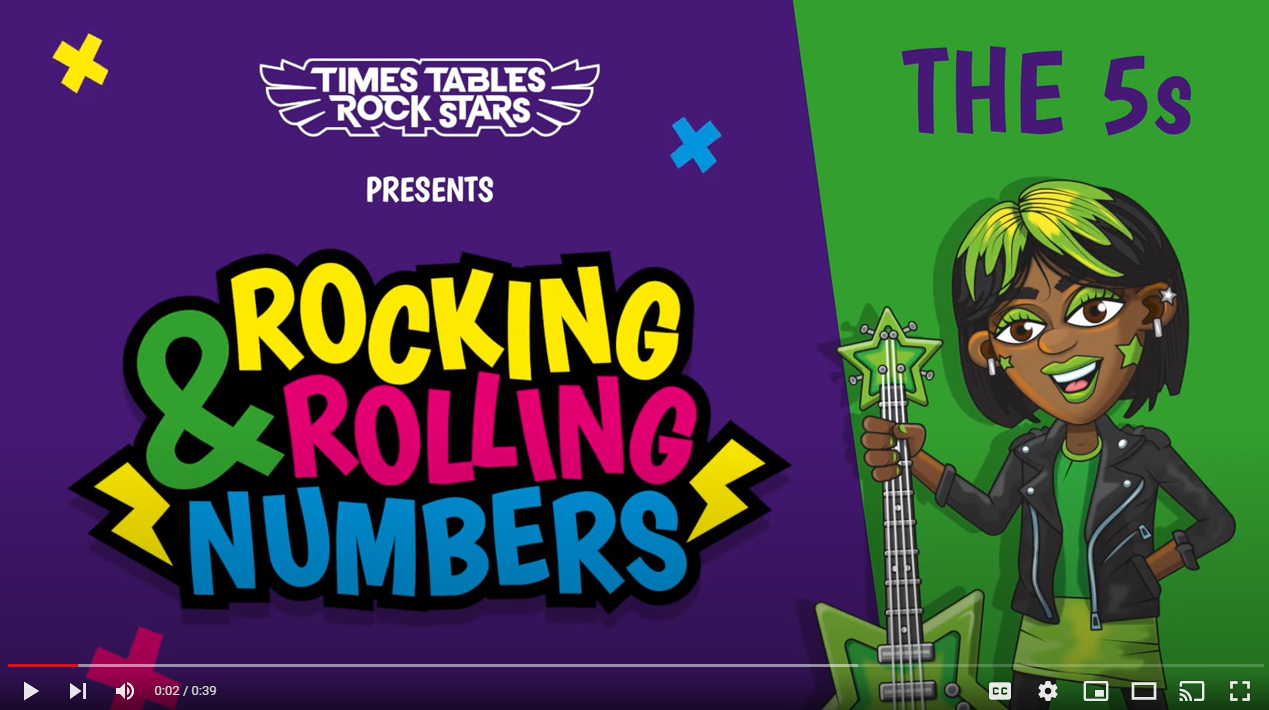 Continue with the lyrics in PowerPoint.
or
Play video
(The next 2 slides are the intro that you use for all tables in the ‘Rocking and Rolling Numbers’ series.)
Intro
Are you ready?
Ready for what?

Are you ready?
We’re ready to rock!
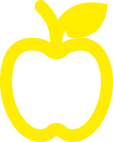 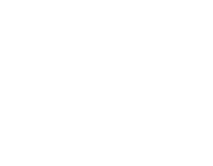 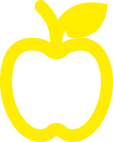 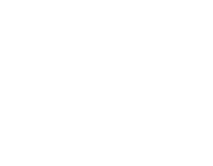 Intro
How do you want to rock today?
We’re ready to rock in a 5s kind of way!
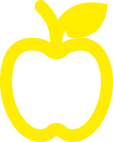 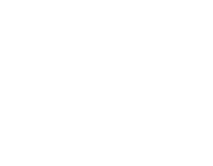 Wooooooooooooaaaaaaaaaaaaahhhhhhh!!!
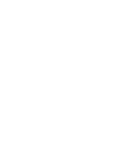 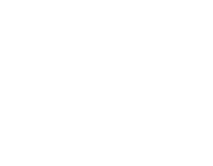 [Speaker Notes: Note that in the class’ line “We’re ready to rock in a ___ kind of way!” you’ll need to change that number to whichever table you’re rocking and rolling today.]
(And now we get into the lyrics for this particular table.)
The 5s
5, 10, 15, 20
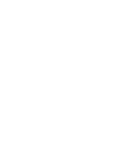 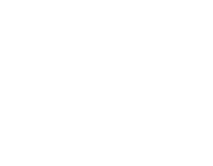 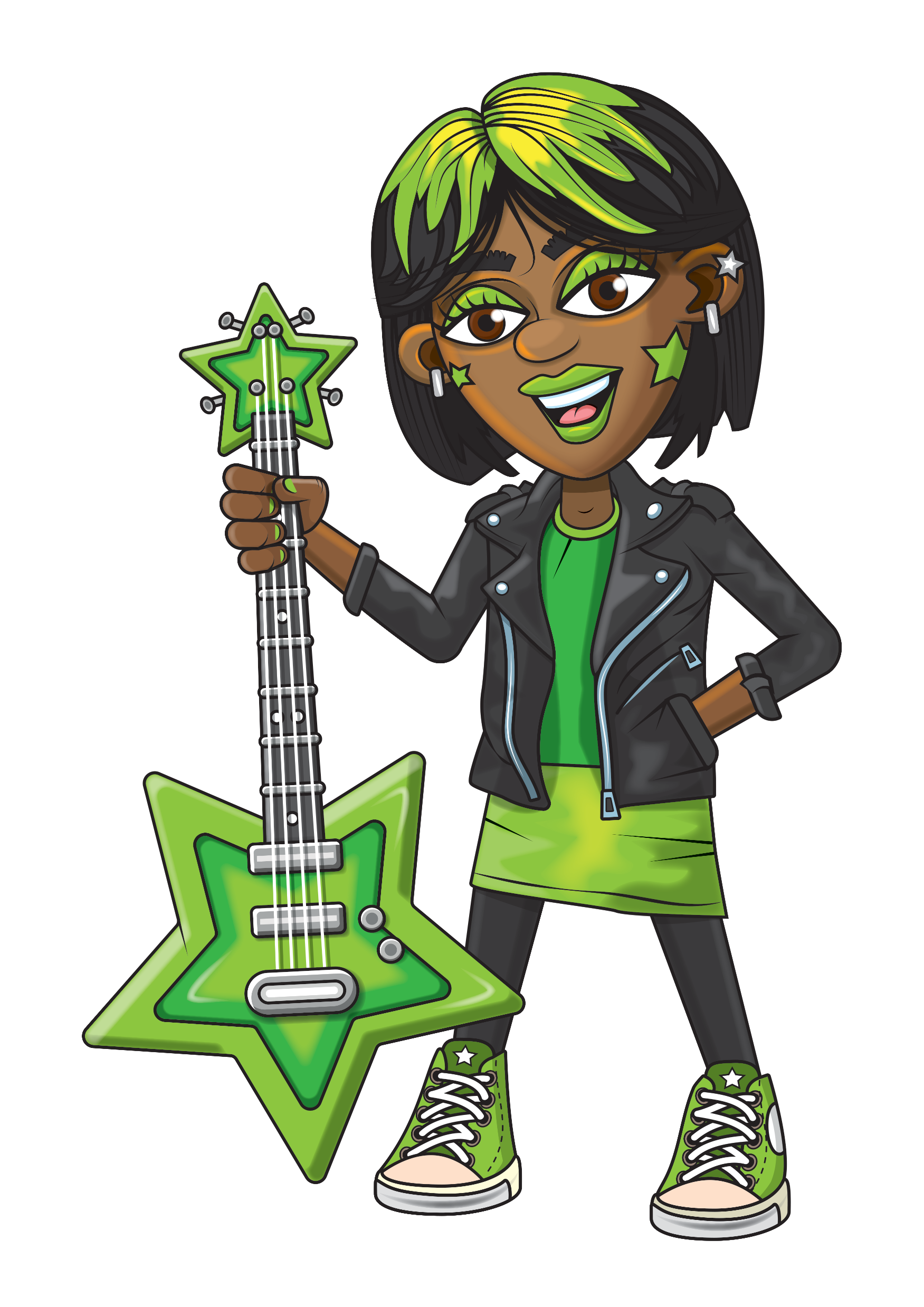 The 5s
I’m a rock star with VIP entry.
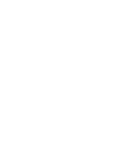 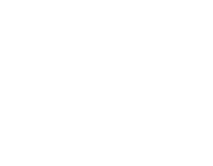 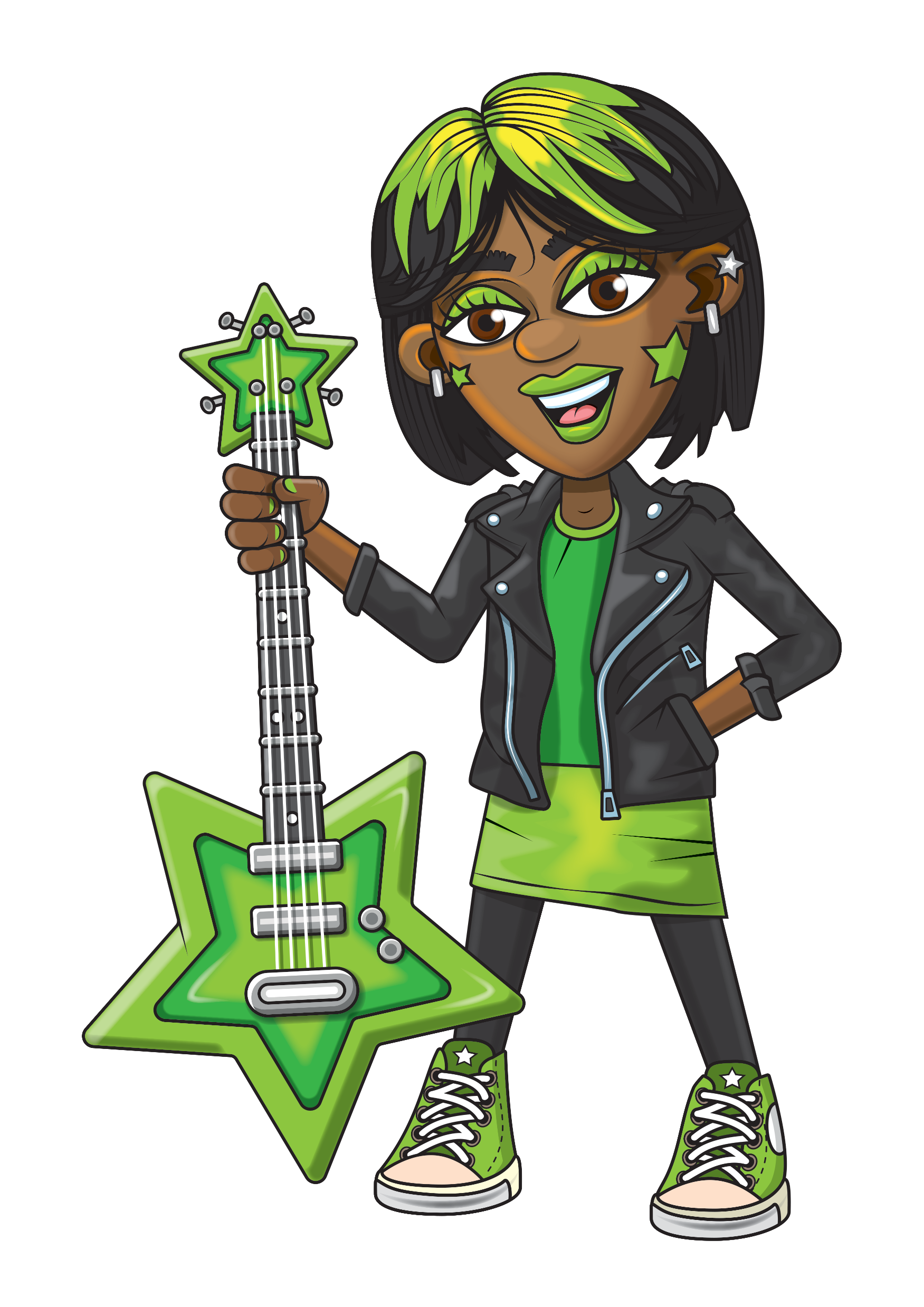 The 5s
25, 30, 35, 40
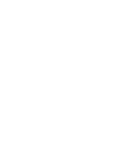 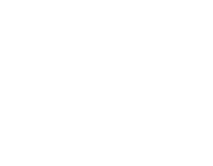 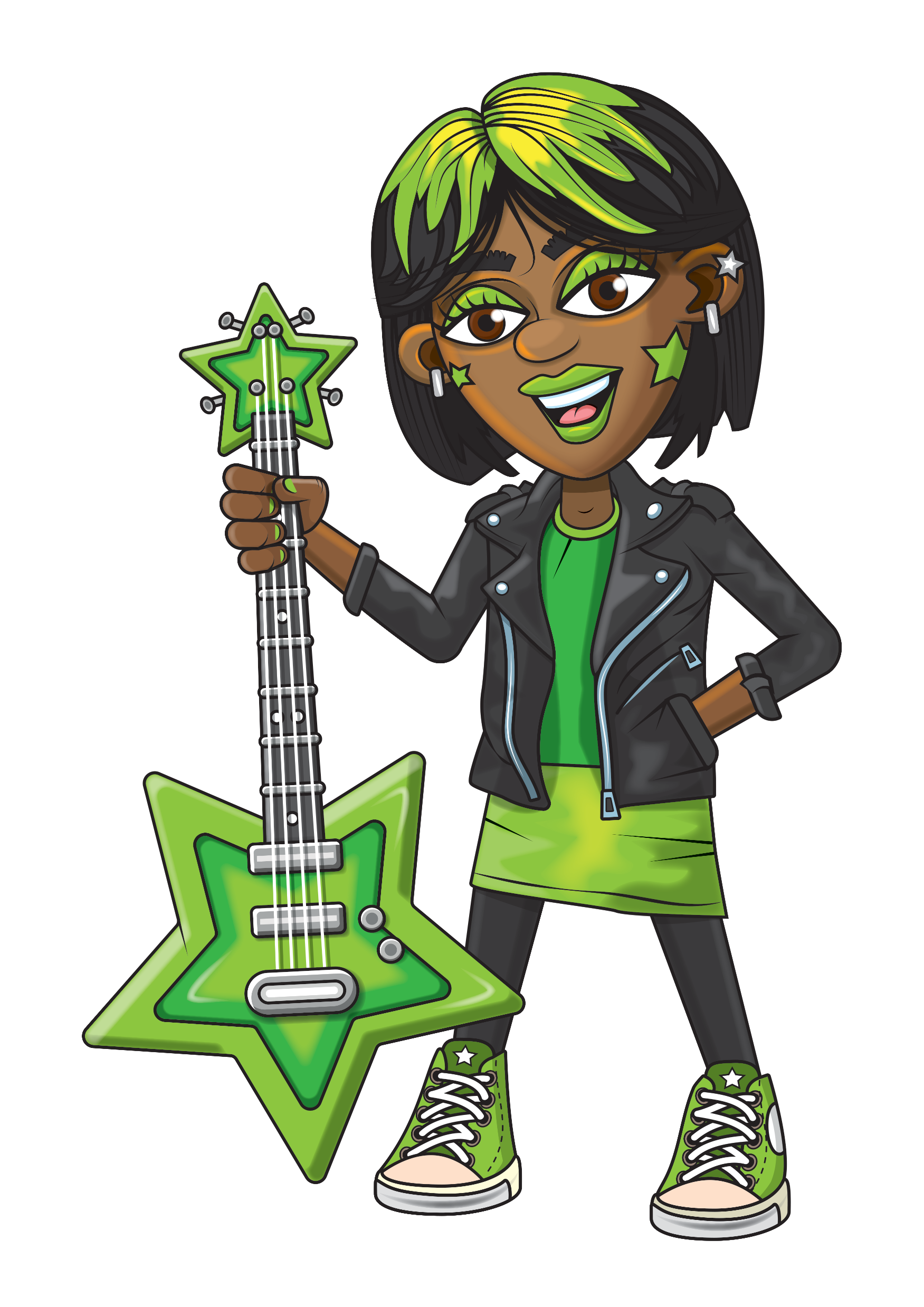 The 10s
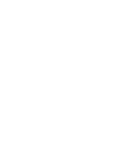 What’s your Rock Name?
What’s your story?
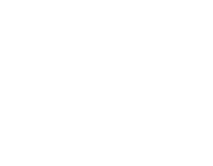 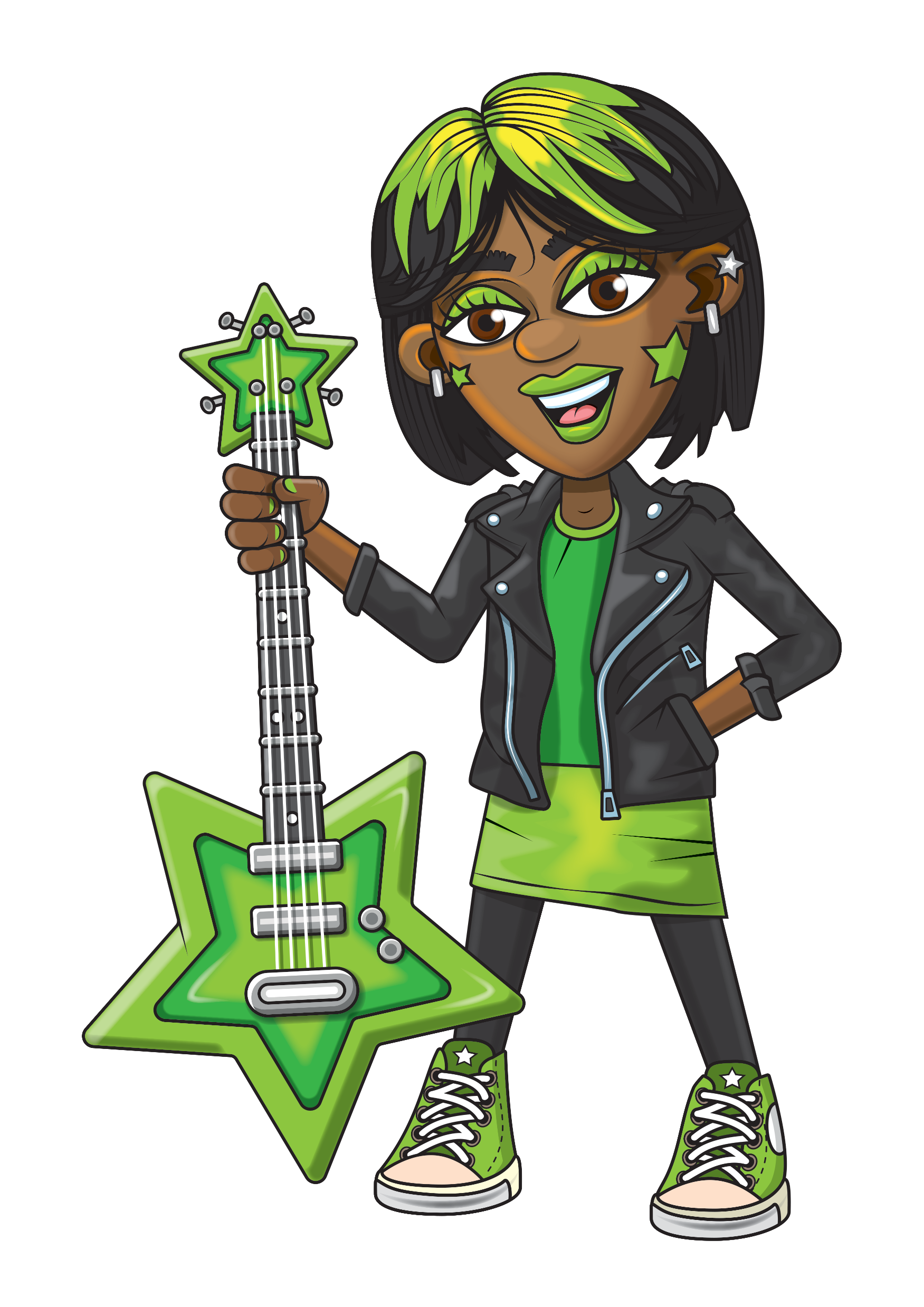 The 5s
45, 50, 55, 60
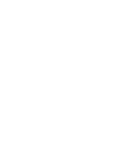 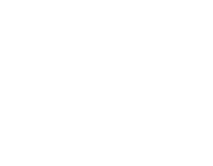 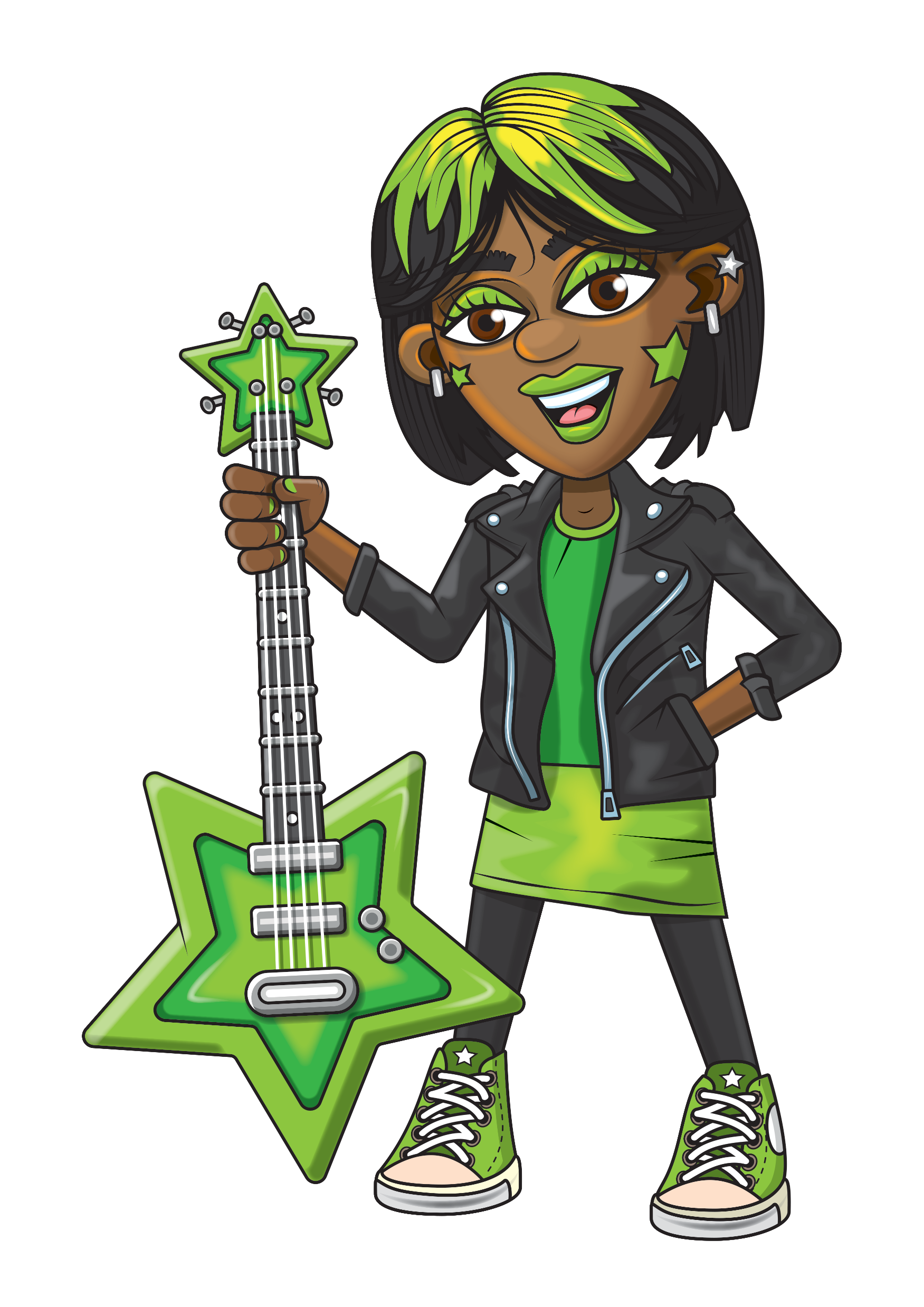 The 10s
Done and dusted, the 5s are history…
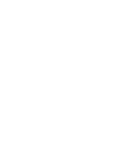 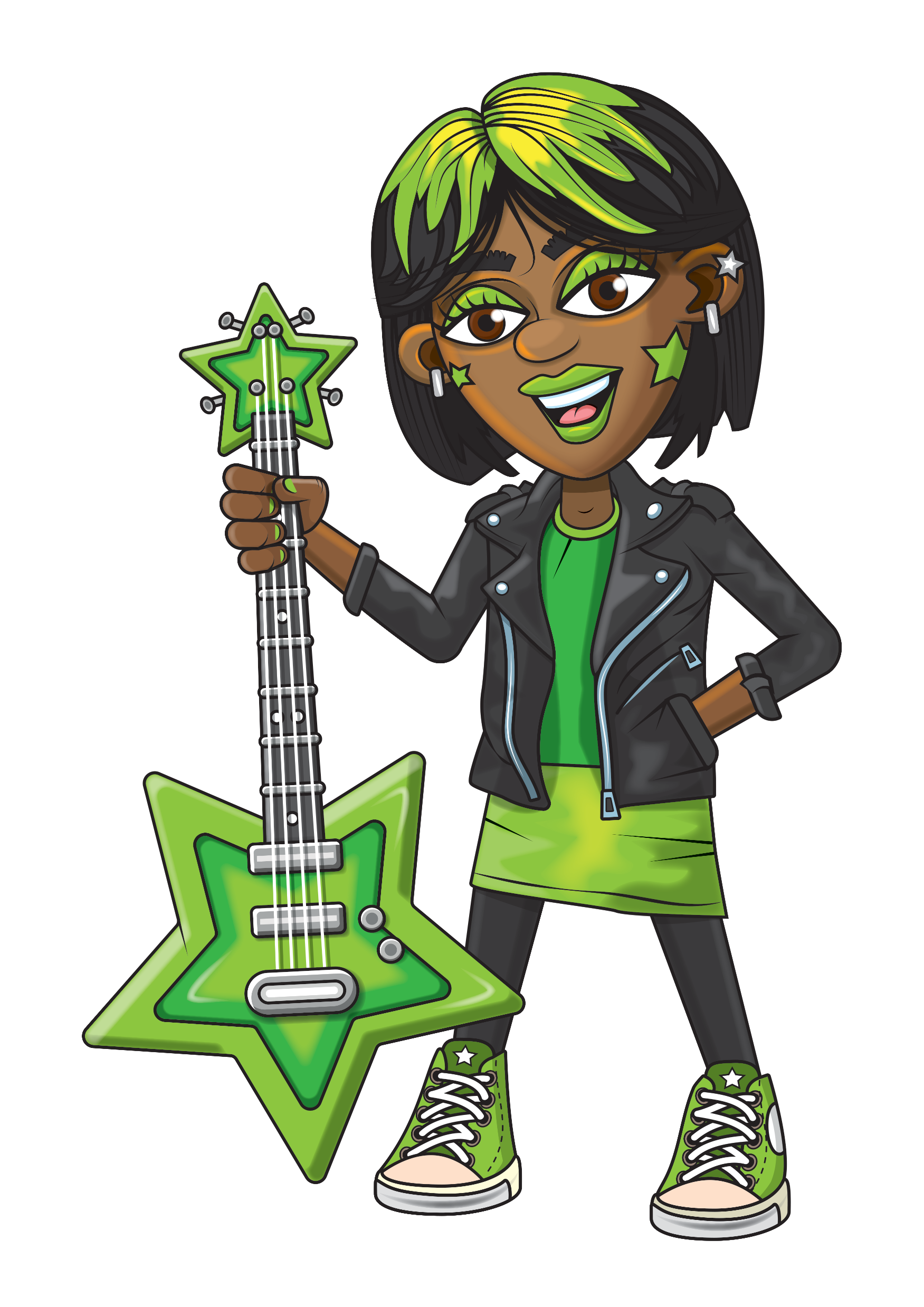 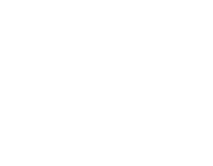 (You’ve got to the end!)
(On the next slide, you’ve got all the lyrics in one place in case you’d prefer to see it all together.)
Intro
The 5s
5, 10, 15, 20.
I’m a Rock Star with VIP entry.
25, 30, 35, 40.
What’s your Rock Name?
What’s your story?
45, 50, 55, 60.Done and dusted,
the 5s are history…
Are you ready?
Ready for what?

Are you ready?
We’re ready to rock!

How do you want to rock today?
We’re ready to rock in a 5s kind of way!

Woooooooooaaaaaaahhh!
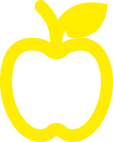 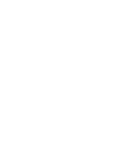 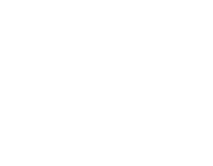 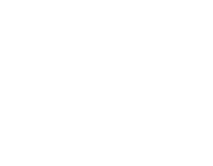 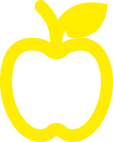 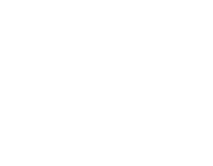 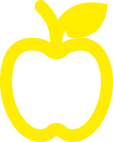 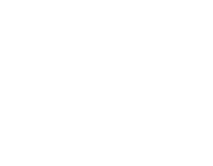